Päästöt ja kulkeutuminen Kylylahden ja Luikonlahden kaivosalueilla
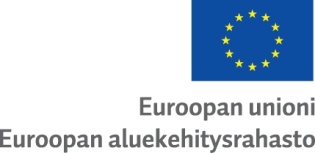 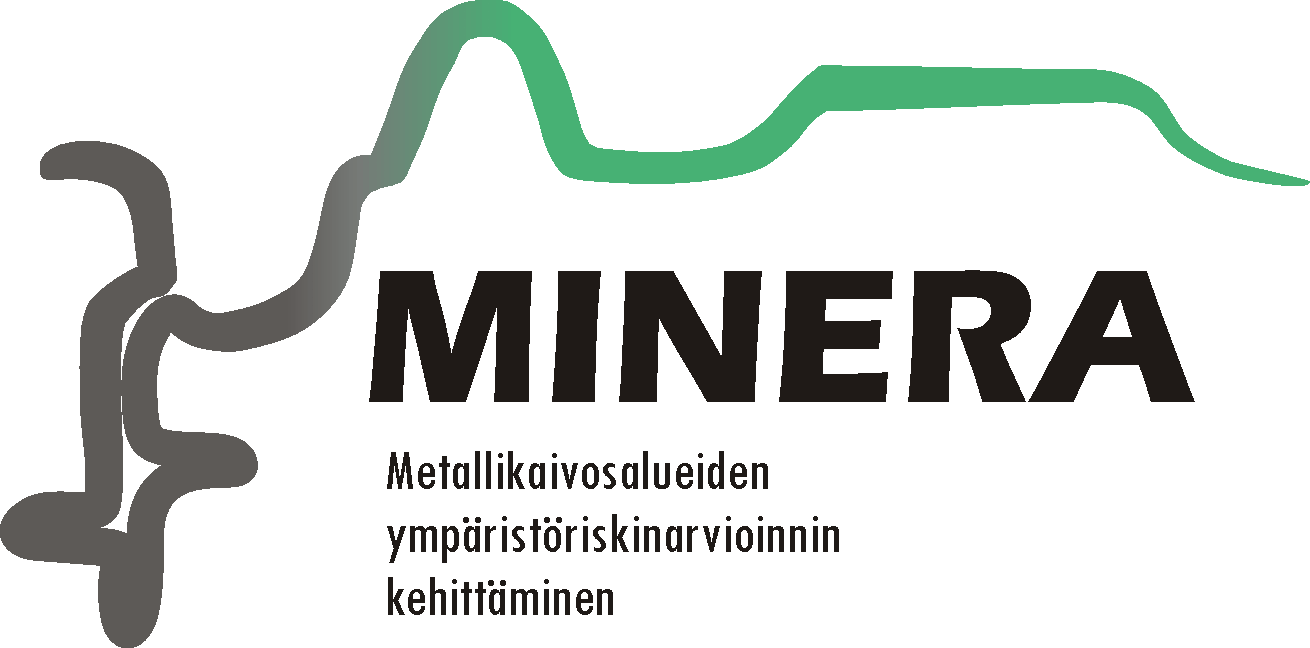 Backnäs, S., Forsman, P., Karlsson, T., Kauppila, P., Kauppila, T., Kousa, A., Lerssi, J., Mäkinen, J., Nikkarinen, M., Pasanen, A., Solismaa, L., Tornivaara, A.
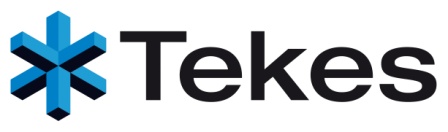 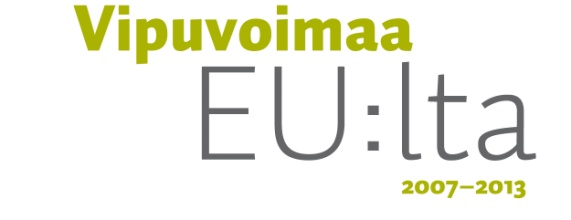 Antti Pasanen
27.2.2014
1
Johdanto
MINERA-mallia testattiin Luikonlahden ja Kylylahden kaivosalueilla.
Pölypäästöt on laskettu MINERA-mallilla
Testaamista ei ole tehty mitattua aineistoa vastaan
Maaperän, humuksen ja vesien pitoisuudet ovat mitattuja pitoisuuksia 
Pohjaveden liike mallinnettiin hydrogeologisella mallinnuksella ja virtausmallinnuksella
Pintavesien liikettä havainnoitiin virtaamamittauksilla
Antti Pasanen
27.2.2014
2
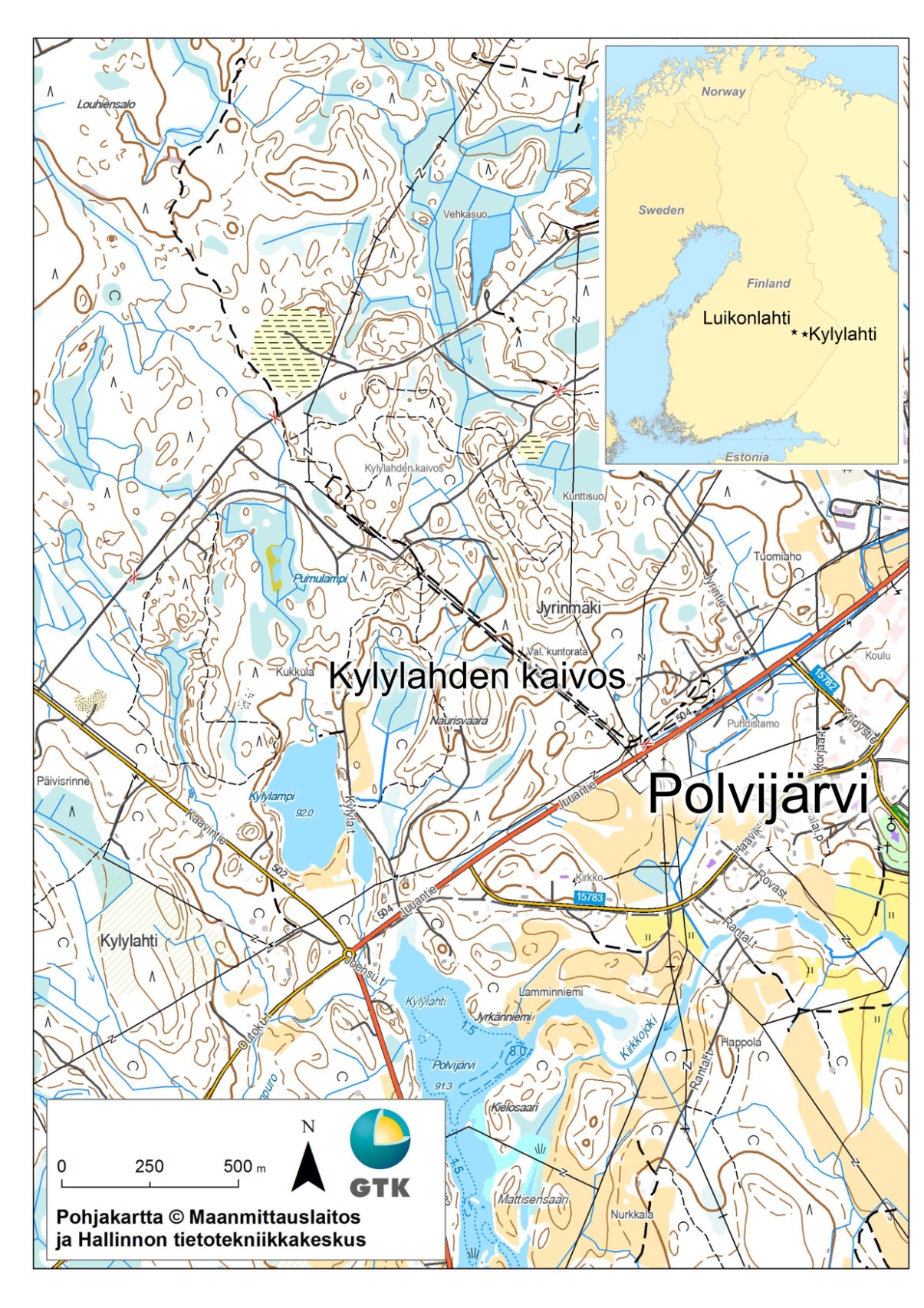 Kylylahden kaivosalue
Cu-Co-Ni-Zn-Au esiintymä löytyi 1984 (Outokumpu Oy)
Maanalaisen kaivoksen rakentaminen aloitettiin 2010
Tuotanto aloitettiin 2012
Malmi kuljetetaan rekoilla Luikonlahden rikastamolle
Sivukivea käytetään kaivosalueen rakennustöissä ja kaivoksen täyttämisessä
Ylimääräinen sivukivi läjitetään
Antti Pasanen
27.2.2014
3
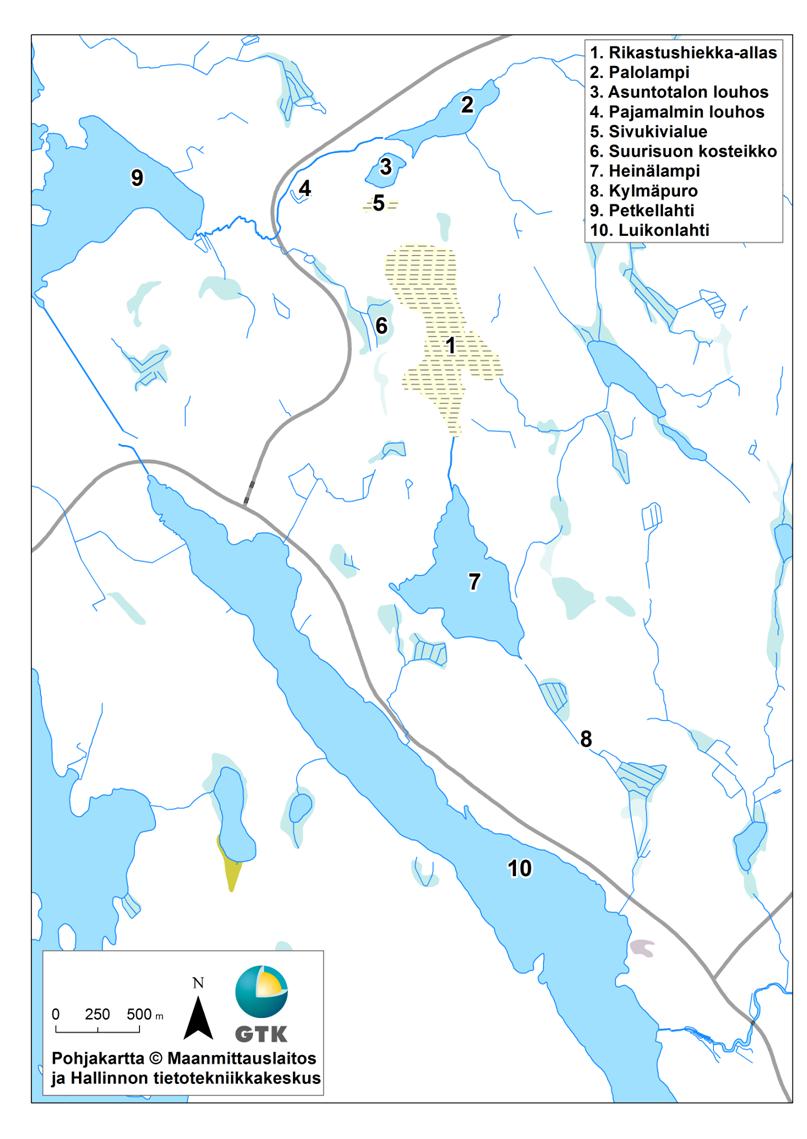 Luikonlahden kaivosalue
Metallimalmikaivos toiminnassa 1958-1983, talkkikaivos 1979-2007
Rikastamo toiminnassa 1958-1983 (Cu, Ni, Co, Zn, S), 1979-2007 (talkki, Ni), 2012- (Kylylahden malmi)
Sivukiviläjitykset Asuntotalon louhoksen läheisyydessä ja maanalaisena täyttönä
Rikastushiekka läjitetty entisen Petkellammen alueelle
27 ha yht. 9 Mt
Rikastushiekka-altaan suotovedet käsitellään Suurisuon kosteikolla (rak. 2006-2007)
Antti Pasanen
27.2.2014
4
Pölypäästöt KylylahtiRakennusaikaiset maansiirtotyöt, TSP
Päivässä: m = 110t /d. Kokonaispäästö: 29,5 kg/d
Puolessa vuodessa: m =  19 000 t. Kokonaispäästö: 5400 kg
Antti Pasanen
27.2.2014
5
Pölypäästöt KylylahtiToiminta, TSP
Malmikivi: m = 3000 t/d. Sivukivi: m = 1000 t/d
Kokonaispäästö: 1266 kg/d, 462 t/a
Antti Pasanen
27.2.2014
6
Pölypäästöt LuikonlahtiNykyinen toiminta, 550 000 t/a, TSP
Kokonaispäästö: 2336 kg/d, 853 t/a
Huom! Laskennassa ei ole otettu huomioon sekundääri- ja tertiäärimurskauksen tapahtumista sisätiloissa
Antti Pasanen
27.2.2014
7
Pölypäästöt Luikonlahti ja KylylahtiNykyinen toiminta, TSP
Kokonaispäästö: 3602 kg/d, 1315 t/a
Antti Pasanen
27.2.2014
8
Pölyn leviäminen Luikonlahden kaivosalueella
Pienhiukkaspäästöjen aiheuttama pitoisuus (µg/m3)
Antti Pasanen
27.2.2014
9
Pölypäästöt maaperään ja humukseen Luikonlahdella
As-, Co-, Cr-, Cu-, Ni-, V-, Fe-, Mg- ja Zn-pitoisuudet ovat moninkertaiset Suomen humusten keskimääräisiin pitoisuuksiin verrattuna 
Pitoisuusanalyyseistä havaitaan, että kohonneita pitoisuuksia löytyy pääsääntöisesti alle 500 m etäisyydellä kaivoksen keskeisistä toiminta-alueista
Korrelaatio mineraalimaan ja humuksen pitoisuuksien välillä on heikko
Metallit Luikonlahdella vähemmän liukenevassa muodossa kuin Suomessa keskimäärin lukuun ottamatta Zn
Maaperässä pääsääntöisesti pelkistävät olosuhteet
Antti Pasanen
27.2.2014
10
Vesien laadun tutkimukset Luikonlahdella
Näytteenotto 2010-2011
Viisi näytteenottokertaa
Rakennetulla kosteikolla vedestä poistuu Fe
Lisäksi poistuu vähän Ni, Zn, As, Cd ja Cu
Rikastushiekka-altaan peittäminen magnesiittihiekalla on lisännyt vesien puskurikapasiteettiä
Vedet vähemmän happamia kuin ennen (nykyään pH 5-7,5), mutta metallipitoisia
Magnesiittihiekkaa on käytetty patojen korotuksiin -> suotovesien laatu tulee muuttumaan
Antti Pasanen
27.2.2014
11
Pintavesien virtausreitit
Antti Pasanen
27.2.2014
12
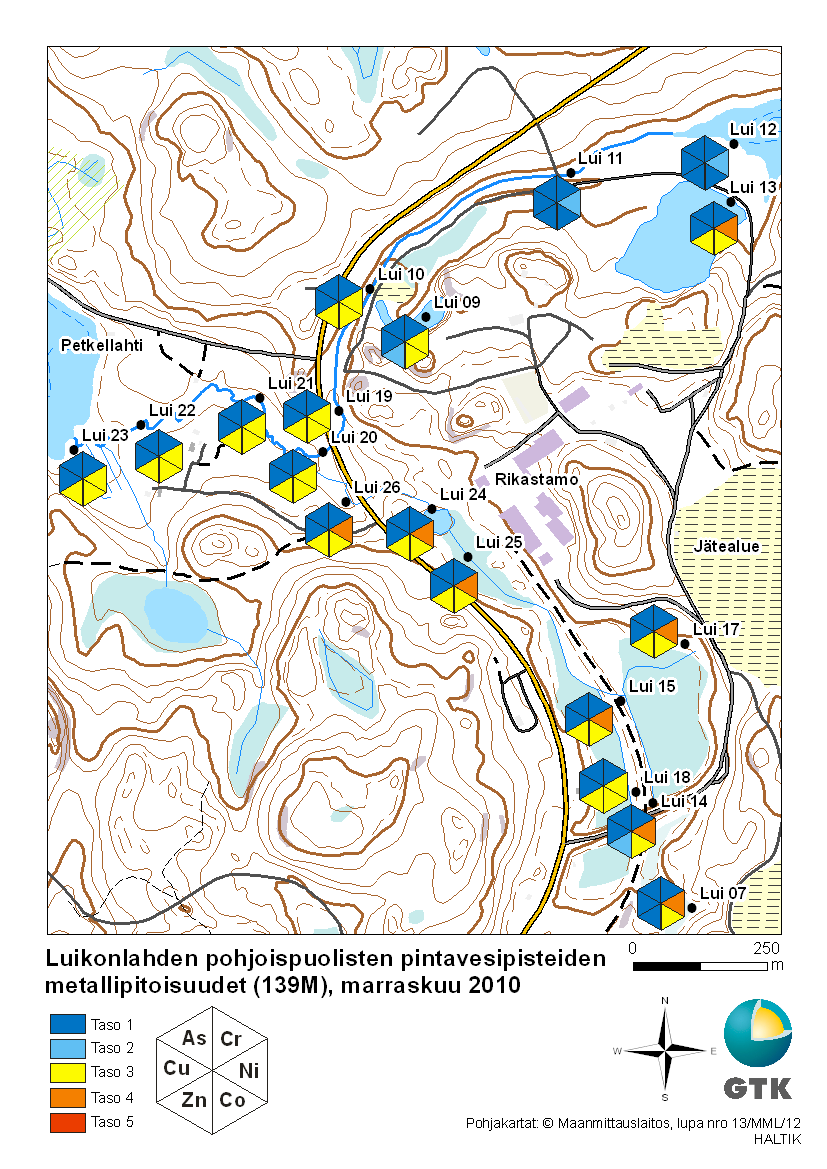 Pintavesien pitoisuudet Luikonlahdella
Antti Pasanen
27.2.2014
13
Veden liike ja kulkeutuminen Luikonlahdella
Hydrogeologinen malli
GSI3D
Mallinnettiin hydrogeologisesti merkittävät maaperä- ja kallioperäyksiköt tilavuusmallina
Perustuu geofysiikkaan, kairauksiin ja geomorfologiseen tulkintaan
Pohjaveden virtausmalli
FeFlow® 6.1
Yksinkertaistettiin hydrogeologinen malli kolmekerroksiseksi pohjaveden virtausmalliksi
Ehyempi kallioperä, kallioperän ruhjevyöhykkeet ja maaperä
Virtausmalli ja alustavan kulkeutumismallin testaaminen
Antti Pasanen
27.2.2014
14
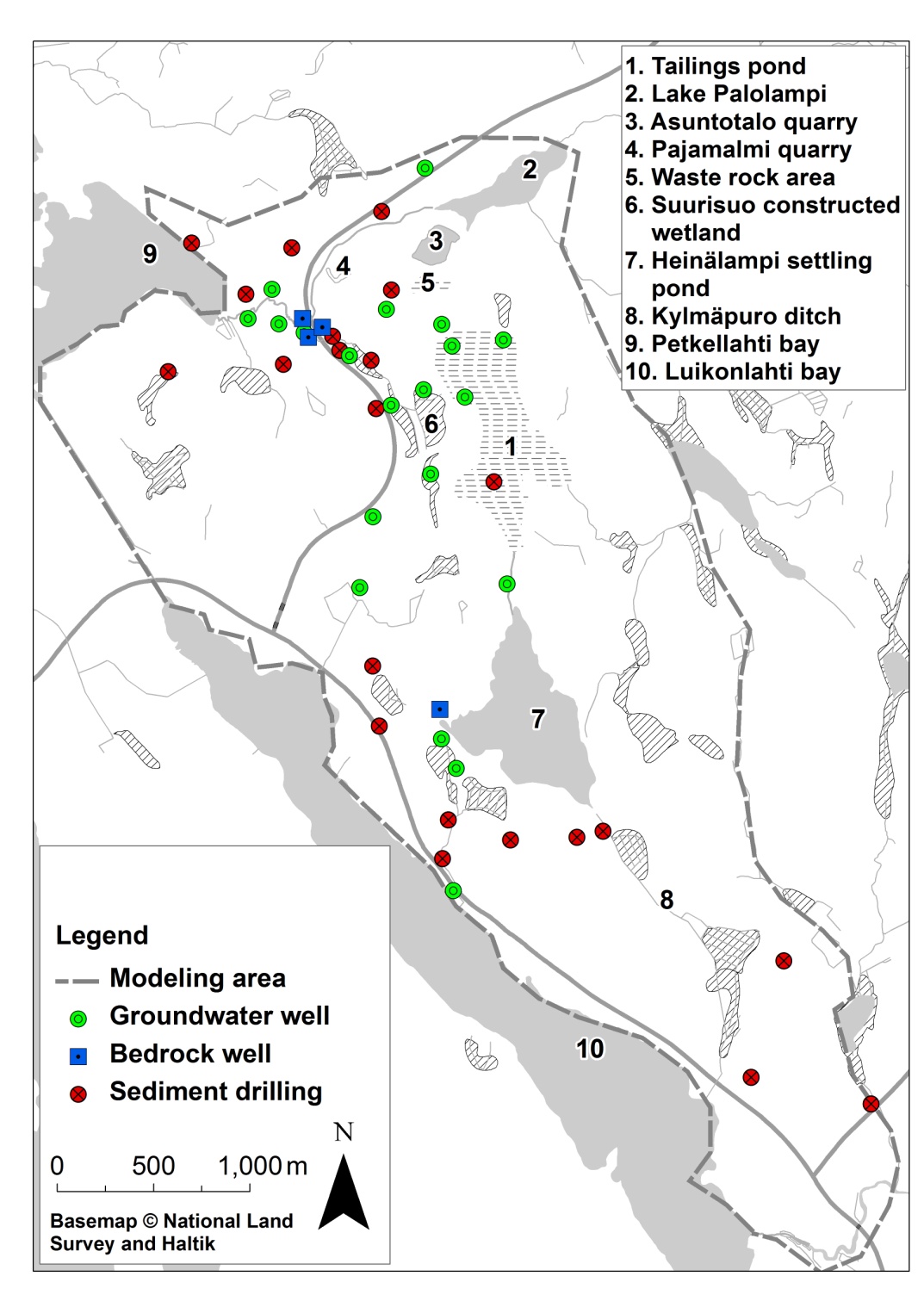 Hydrogeologinen malli
Kairaukset
12 uutta pohjavesiputkea yhteensä 111,1 m.
Referenssikairauksia 23 kpl, yht 125,9 m
Ruhjekairauksia 4 kpl, yht. 350 m
Antti Pasanen
27.2.2014
15
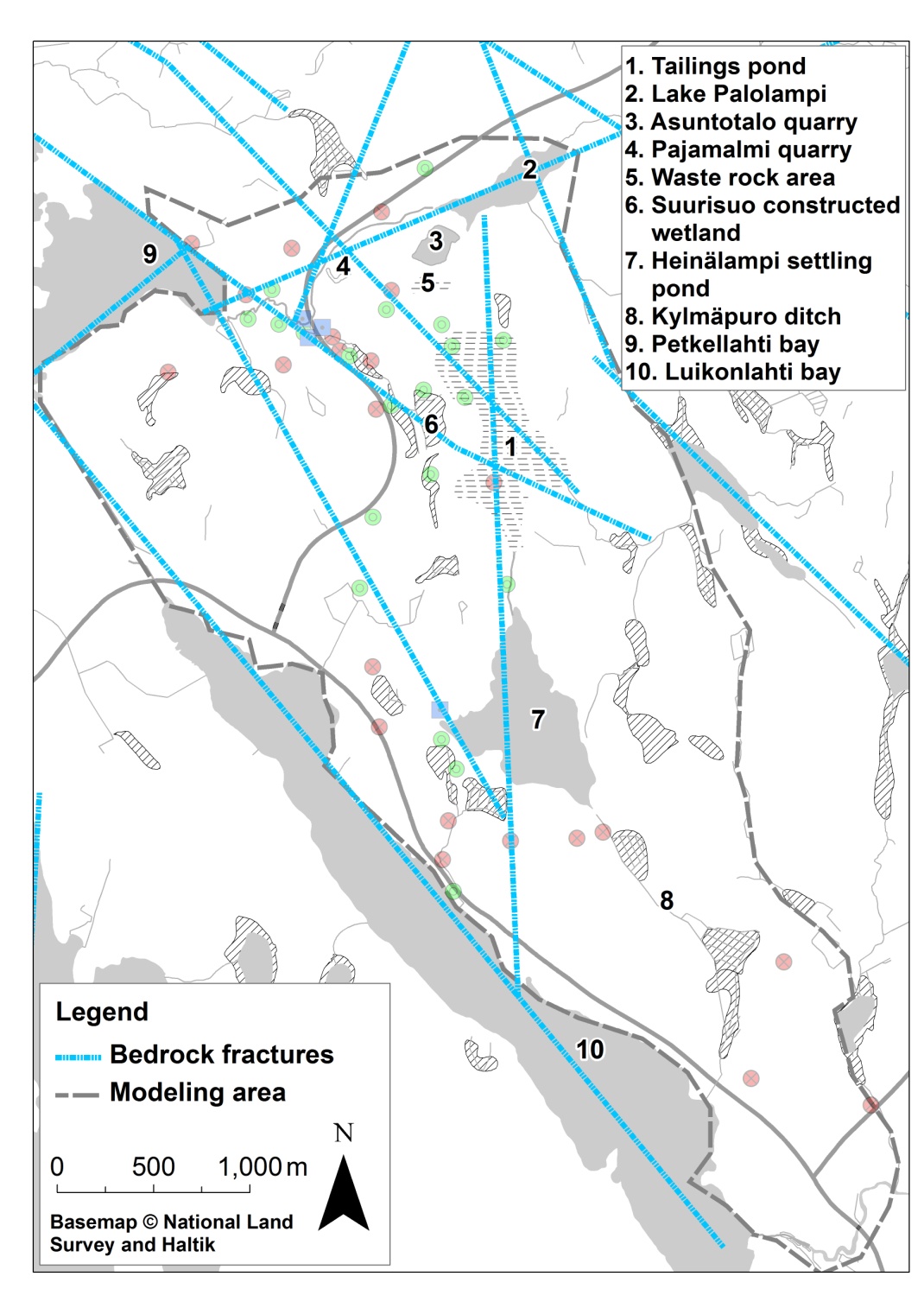 Hydrogeologinen malli
Geofysiikka 1
Ruhjekartoitus lentomagneettisen ja lentosähköisen sekä korkeusmallin perusteella
Antti Pasanen
27.2.2014
16
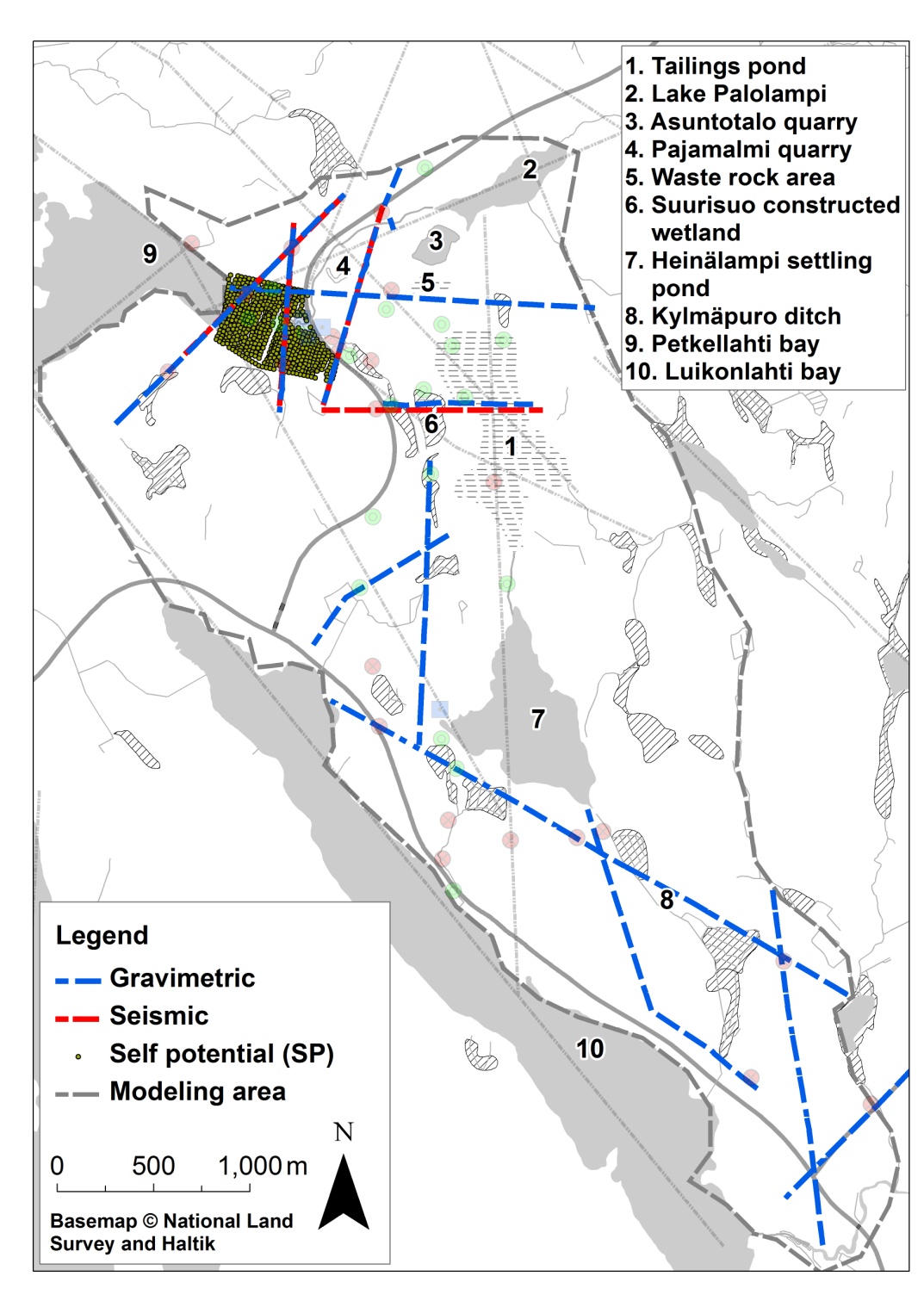 Hydrogeologinen malli
Geofysiikka 1
Ruhjekartoitus lentomagneettisen ja lentosähköisen sekä korkeusmallin perusteella
Omapotentiaalimittaus 700 x 400 m alue, 20 m pisteväli, 552 pistettä. 
Seisminen taittumisluotaus 4 profiilia, yht. n. 5 km
Painovoimamittaus 12 profiilia, yht. n. 15 km
Antti Pasanen
27.2.2014
17
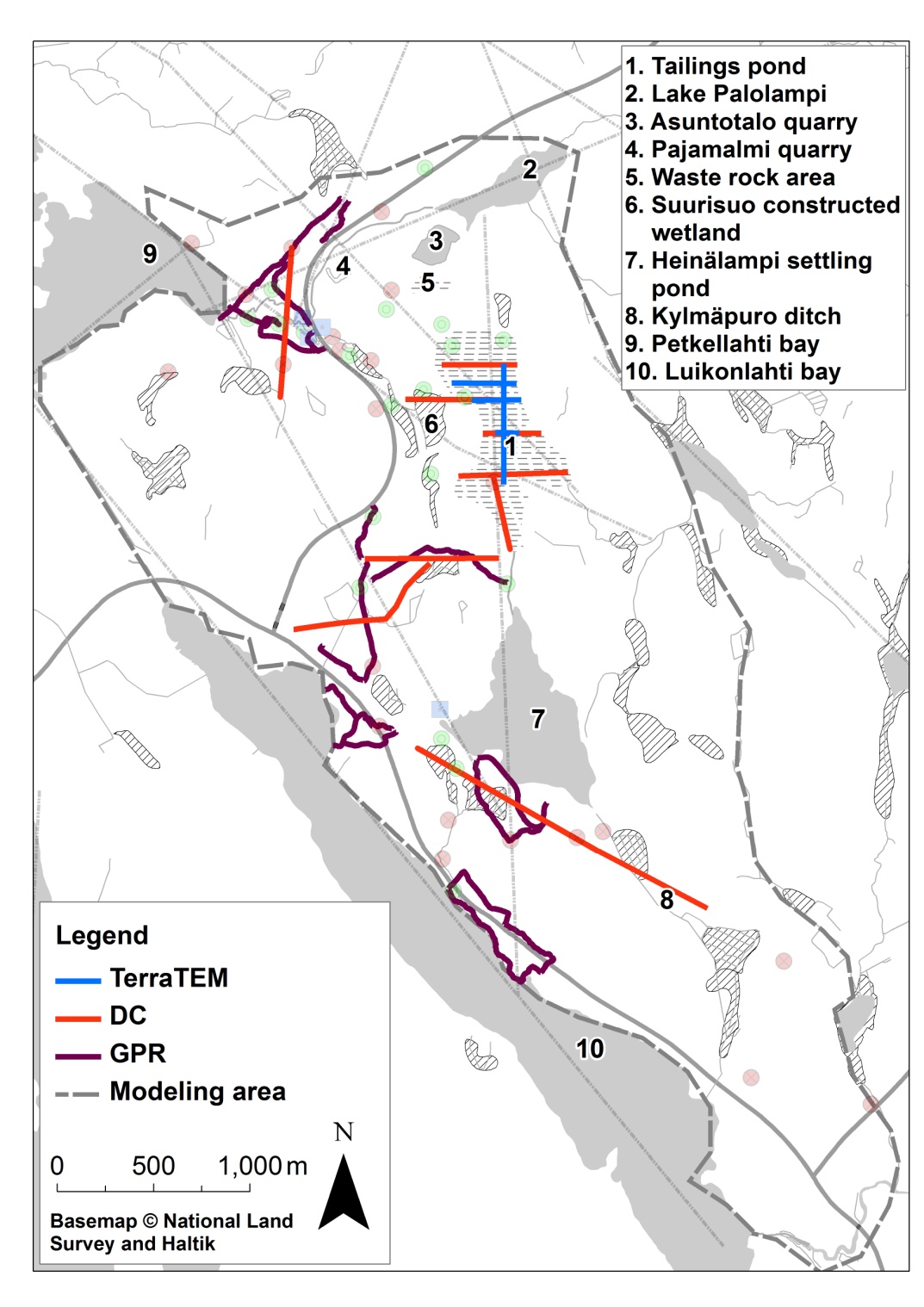 Hydrogeologinen malli
Geofysiikka 2
Tasavirtamittaus 8 profiilia, yht. n. 8 km
TerraTEM 10 pistettä rikastushiekka-altaalla
Maatutkaluotaus 21 profiilia yht. n. 9 km
Antti Pasanen
27.2.2014
18
Hydrogeologinen malli
Tasavirtaluotaus (Huotari-Halkosaari & Lerssi, 2012)




Seisminen taittumisluotaus
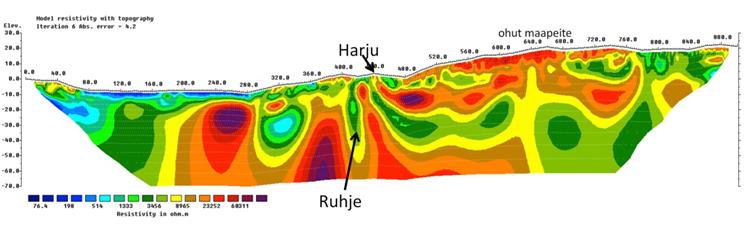 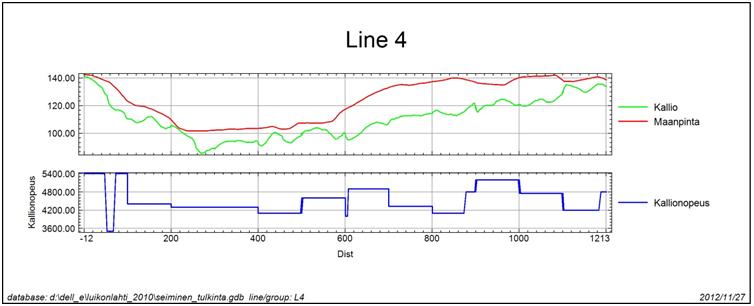 Antti Pasanen
27.2.2014
19
Hydrogeologinen malli
Antti Pasanen
27.2.2014
20
Hydrogeologinen malli
Antti Pasanen
27.2.2014
21
Pohjaveden virtausmallinnus
Antti Pasanen
27.2.2014
22
Pohjaveden mallinnetut virtausreitit päästölähteistä
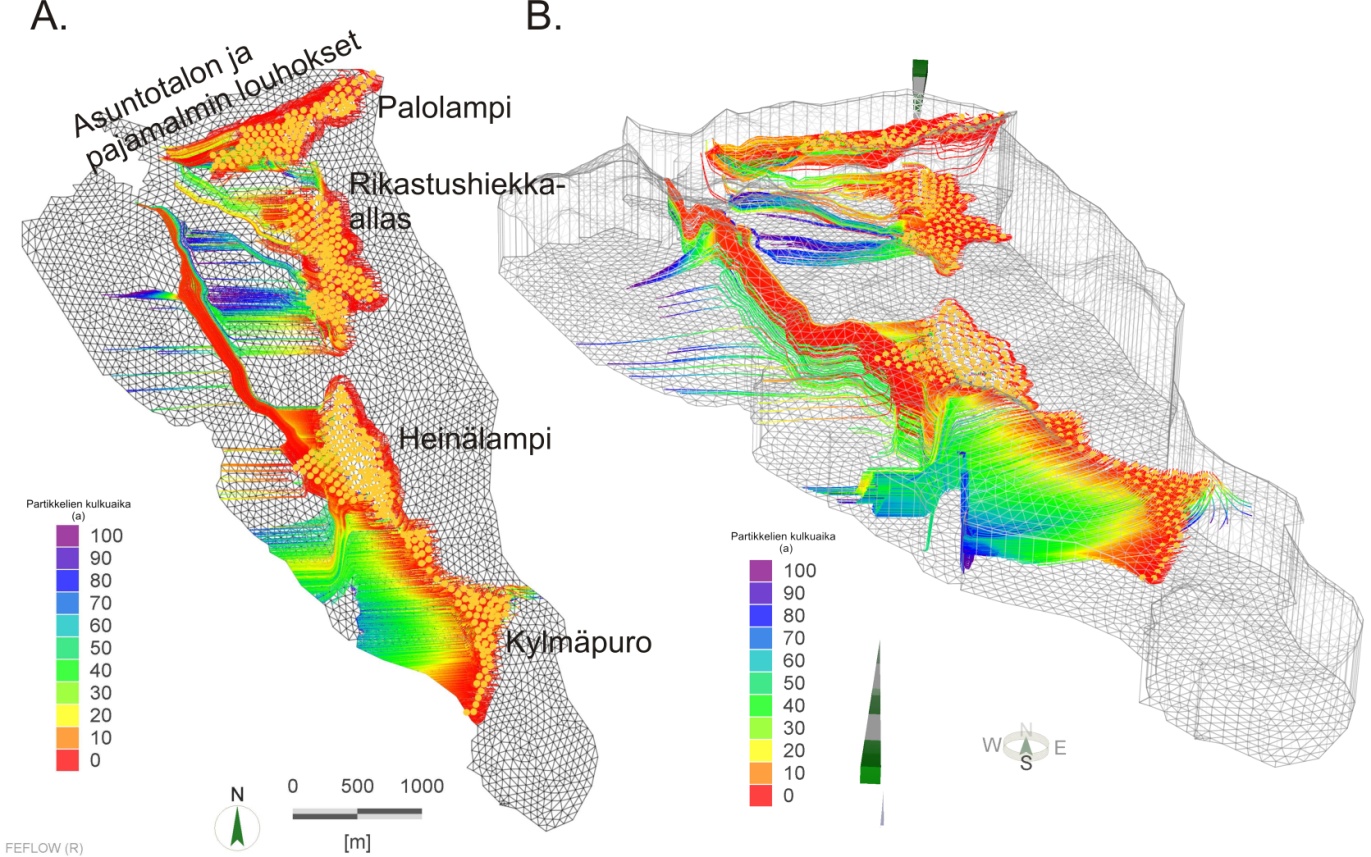 Antti Pasanen
27.2.2014
23
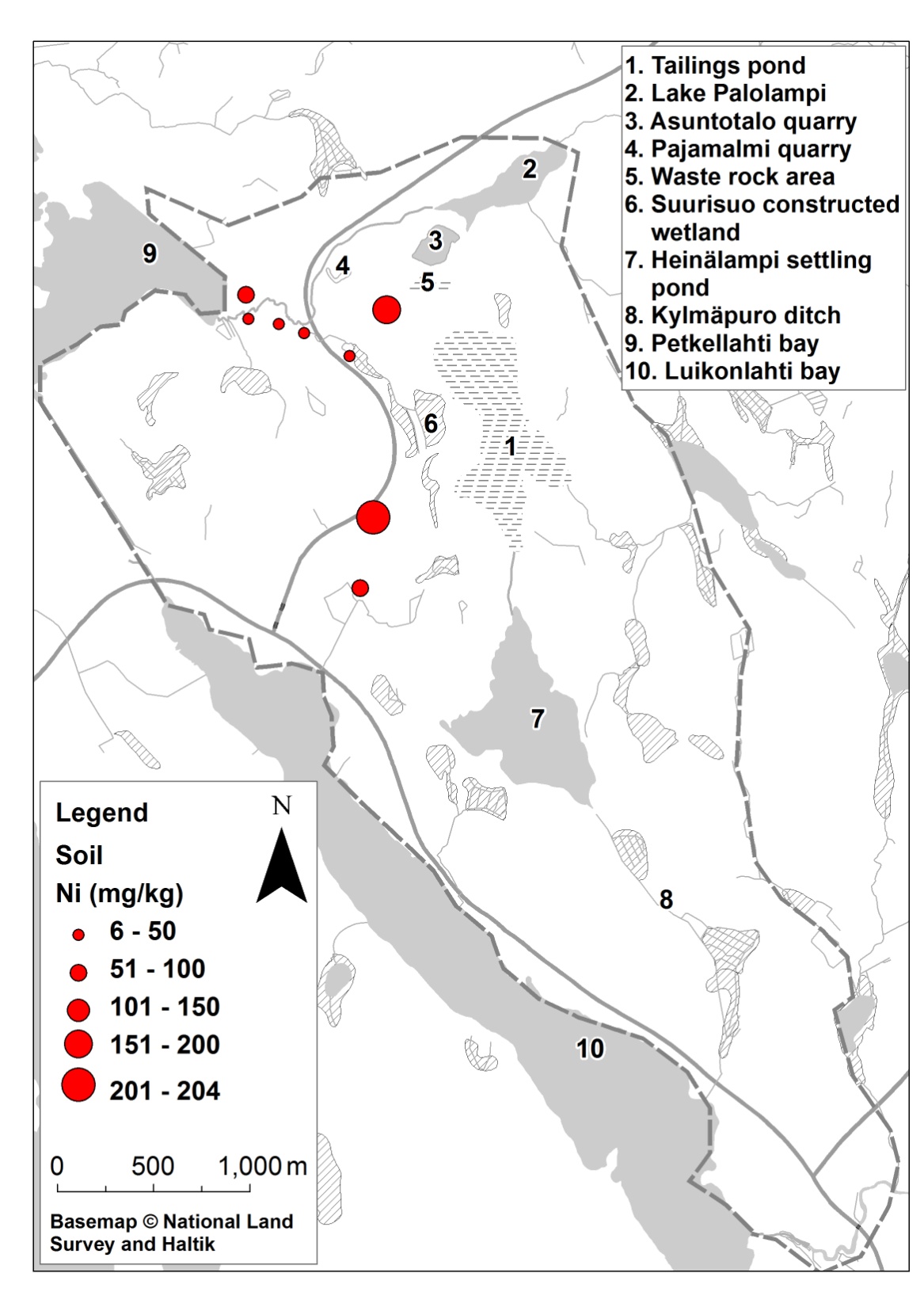 Pohjaveden virtausmallinnus
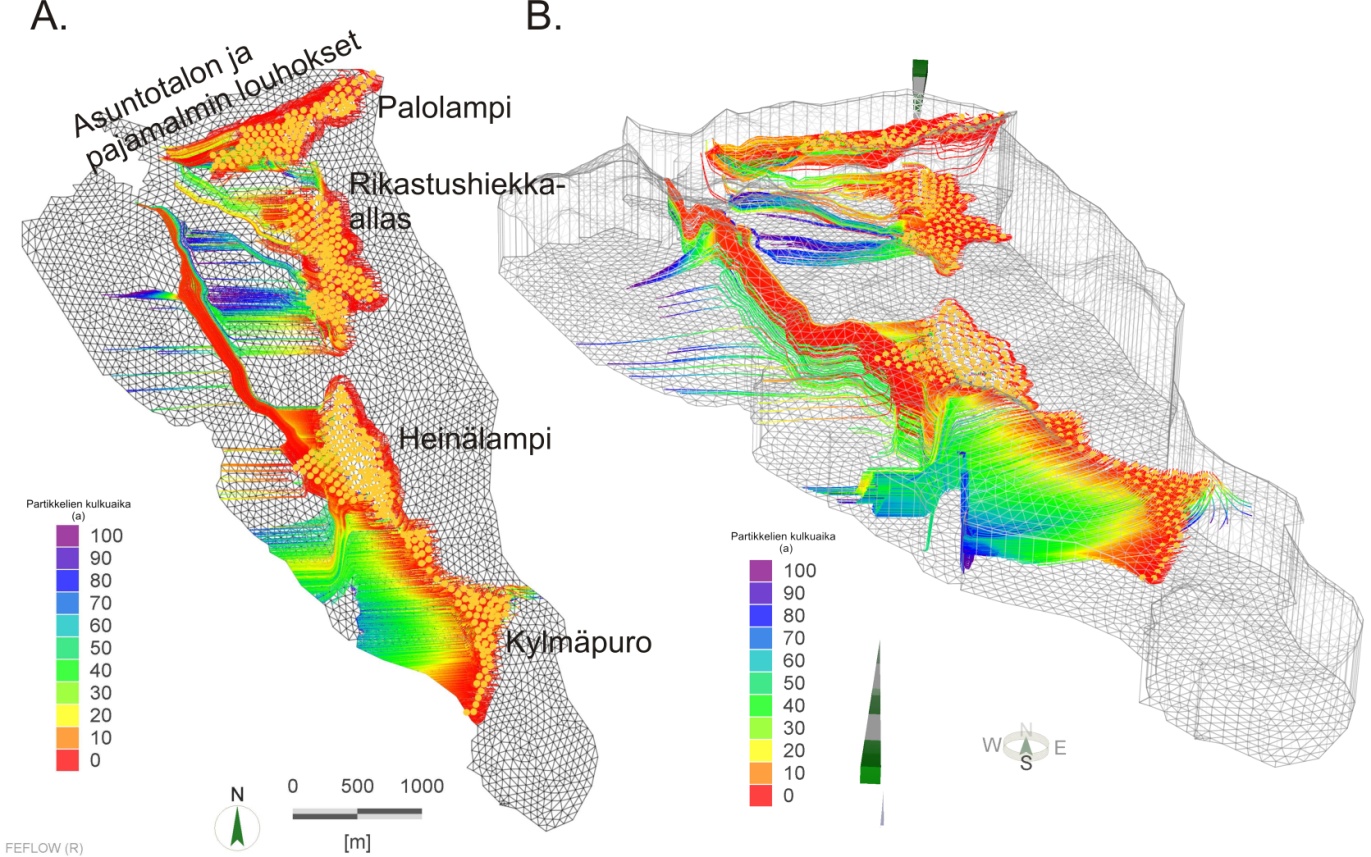 Antti Pasanen
27.2.2014
24
Haitta-aineiden kulkeutumismallinnus
Alustava mallinnus
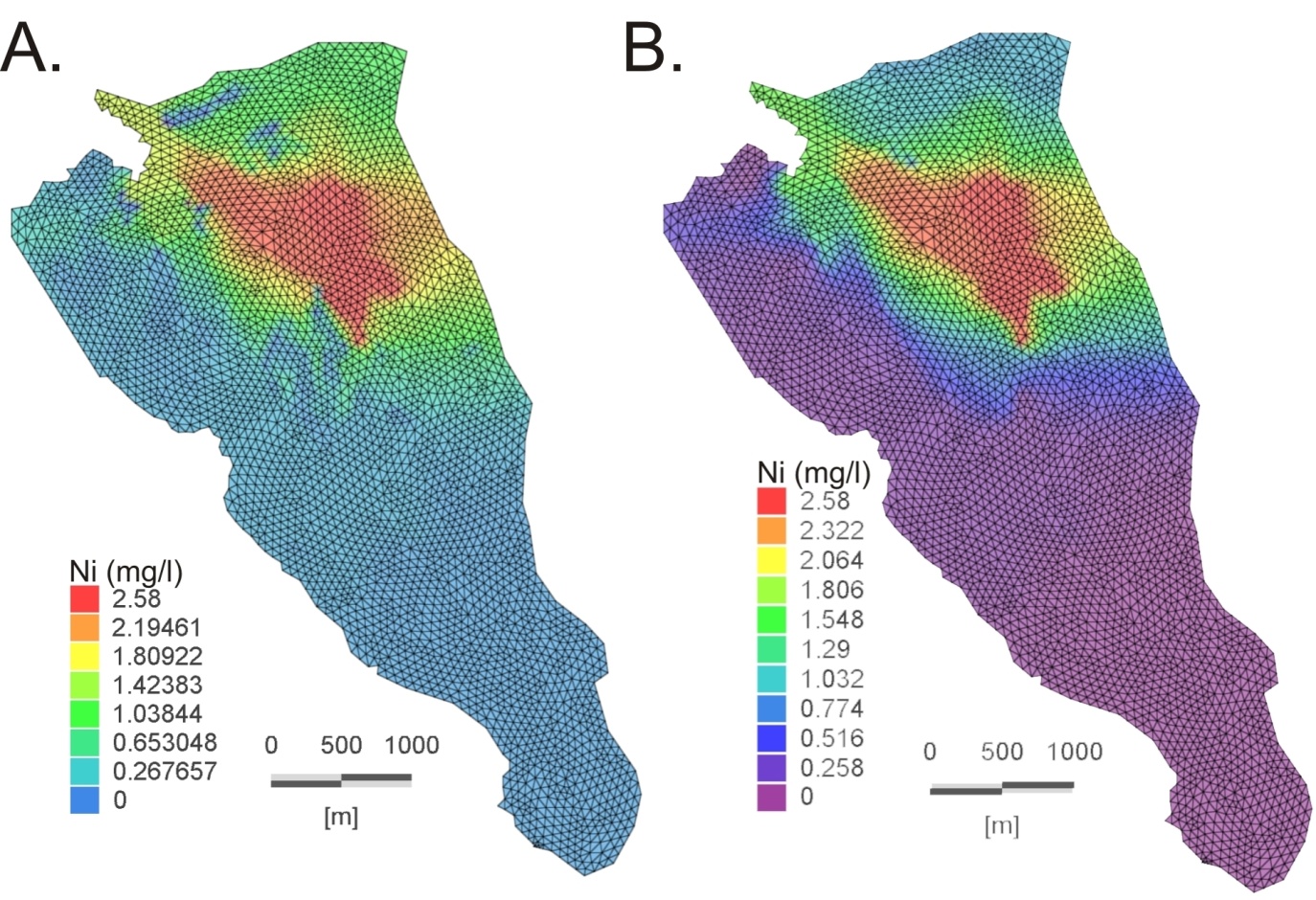 Antti Pasanen
27.2.2014
25
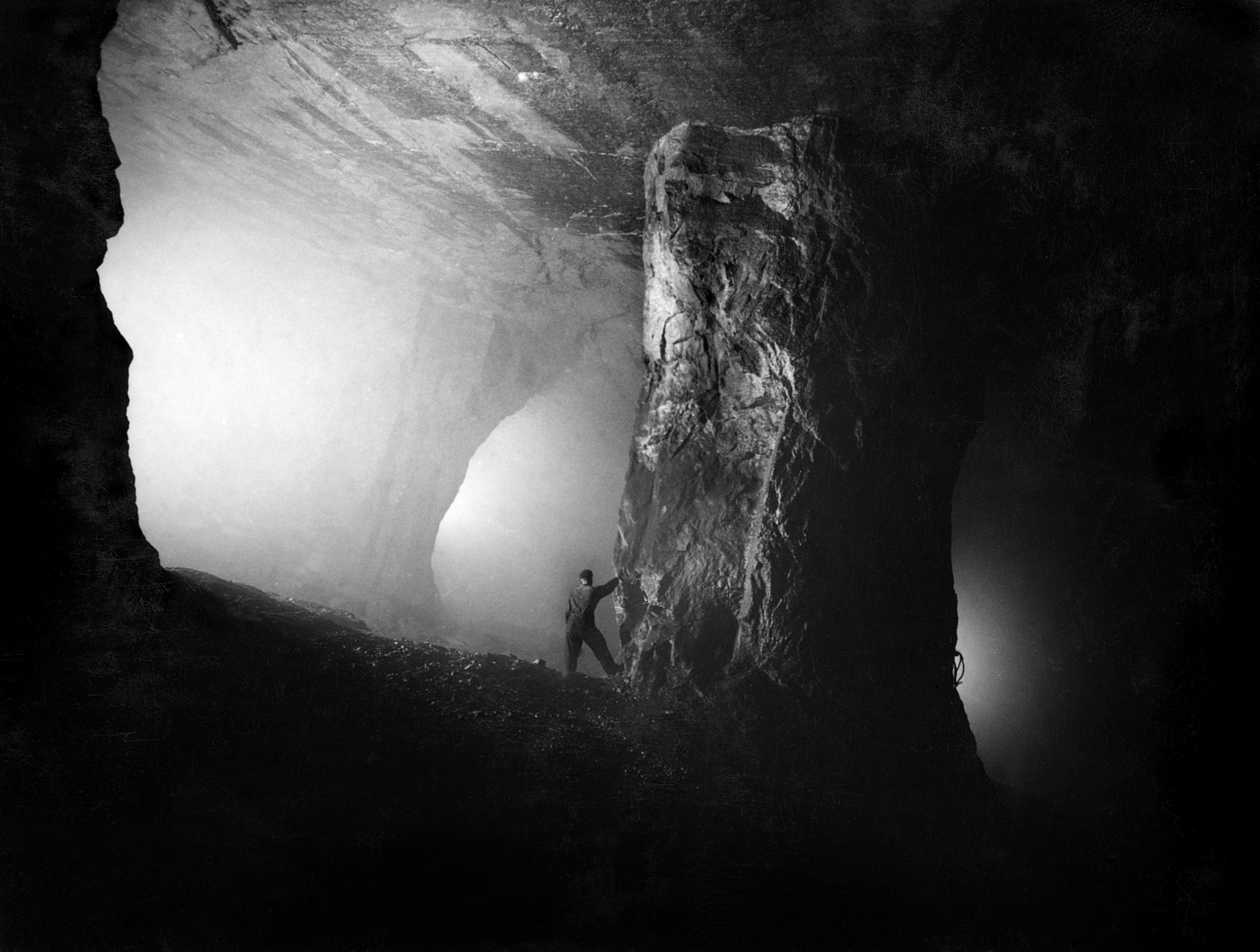 Kiitos!
antti.pasanen@gtk.fi
Tukipilari Outokummun kaivoksessa. Outokumpu Oy:n kuva-arkisto. © GTK
Antti Pasanen
27.2.2014
26